Ashley’s camera - vocabulary
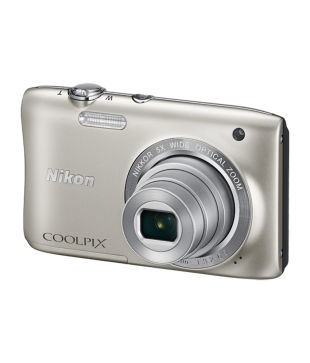 Ashley wanted to try out his digital camera.
try out  /ˈtraɪaʊt/ 

He got off the bus in the High Street.
got off / got on (the bus)

They had to help the teacher with the register.
register /ˈredʒɪstər/
to test







a book with a list of names
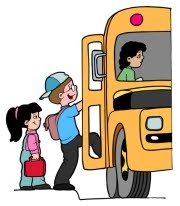 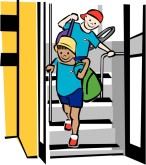 Ashley looked round for something else to snap.
snap /snæp/ 
He switched on the radio.
switch on / switch off

They were looking for him.
look for
He dialled 999. 
dial /ˈdaɪəl/
to take a lot of photos quickly  




try to find

choose numbers on the phone
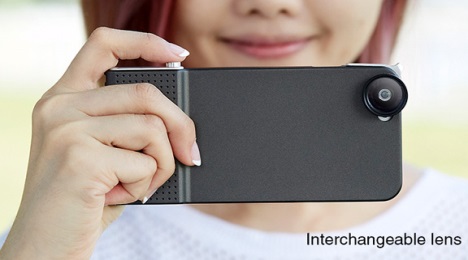 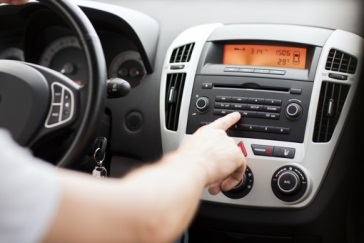 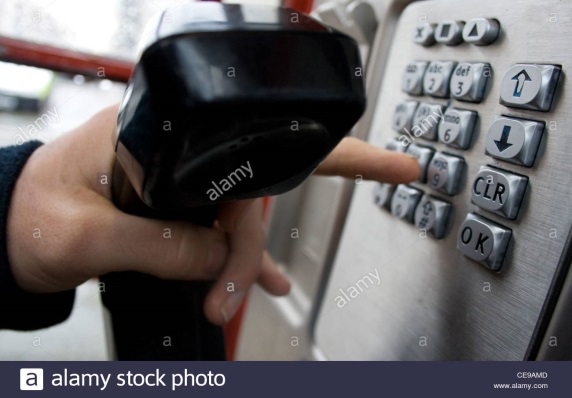 The battery was dead.
a dead battery

He decided to escape.
escape /ɪˈskeɪp/ 

He crept into the kitchen.
creep-crept-crept
an empty battery


run away


to move with the body close to the ground
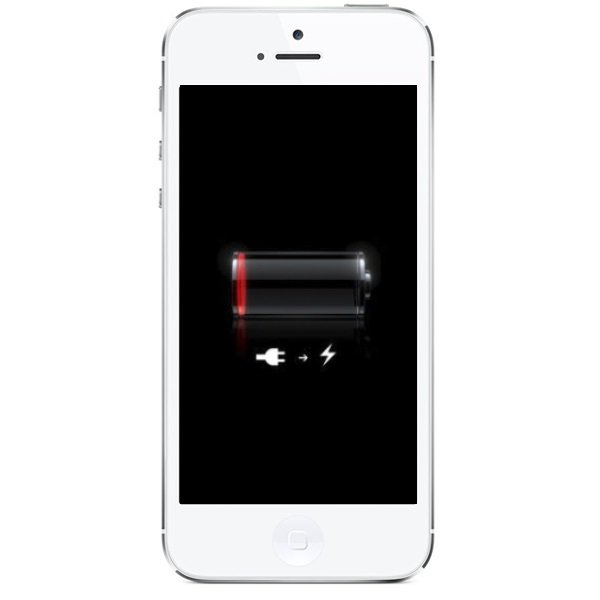 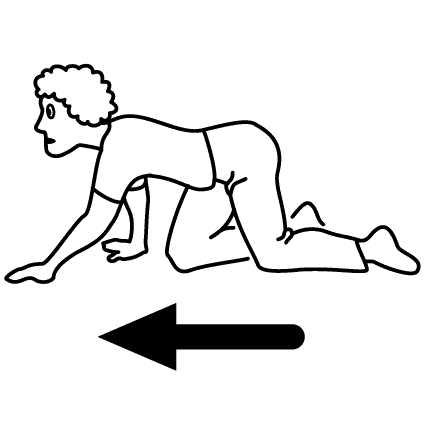 to bump into somebody
Ashley ran straight into him.
run into somebody




The man fell backwards.
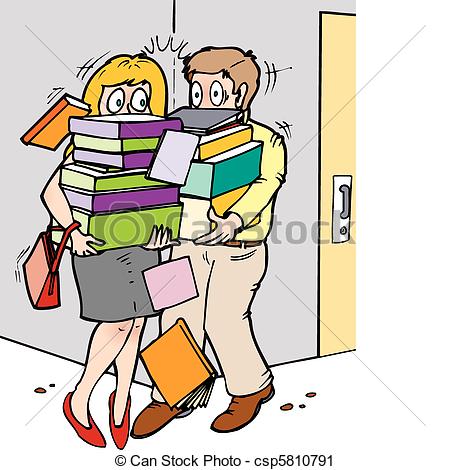 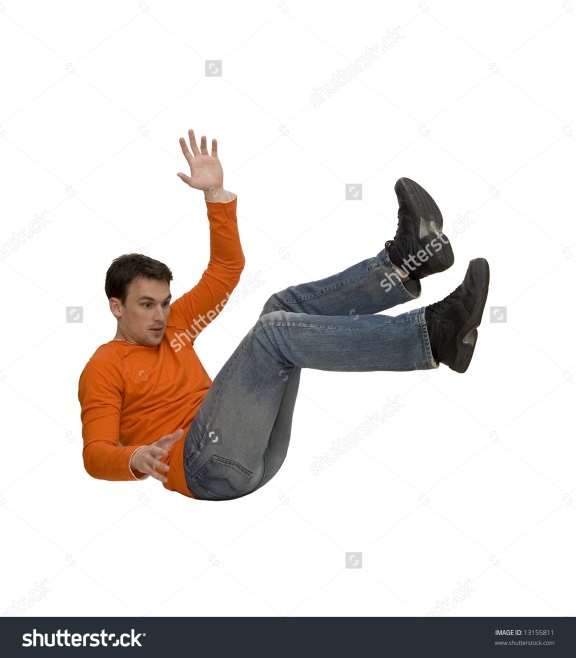 Write the words and translate them.
............... /ˈtraɪaʊt/ 
............... /’ɡet’ɒn/ 
............... /get ‘ɒf/
............ /ˈredʒɪstər/ 
.............. /snæp/ 
.............. /’swɪtʃ’ɒn/
.............. /’swɪtʃ’ɒf/
............. /’lʊk/’fɔː/
............. /ˈdaɪəl/ 
............ /ɪˈskeɪp/ 
........... /kriːp/
........... /’rʌn’ɪntuː/
........... /’fɔːl’bækwədz/
Retell the story
got up
opened
ate / left
wanted to try out
met 
looked round / to snap
took some photos of 
noticed / were carrying
arrived home / had to go
wanted to tell 
didn’t hear
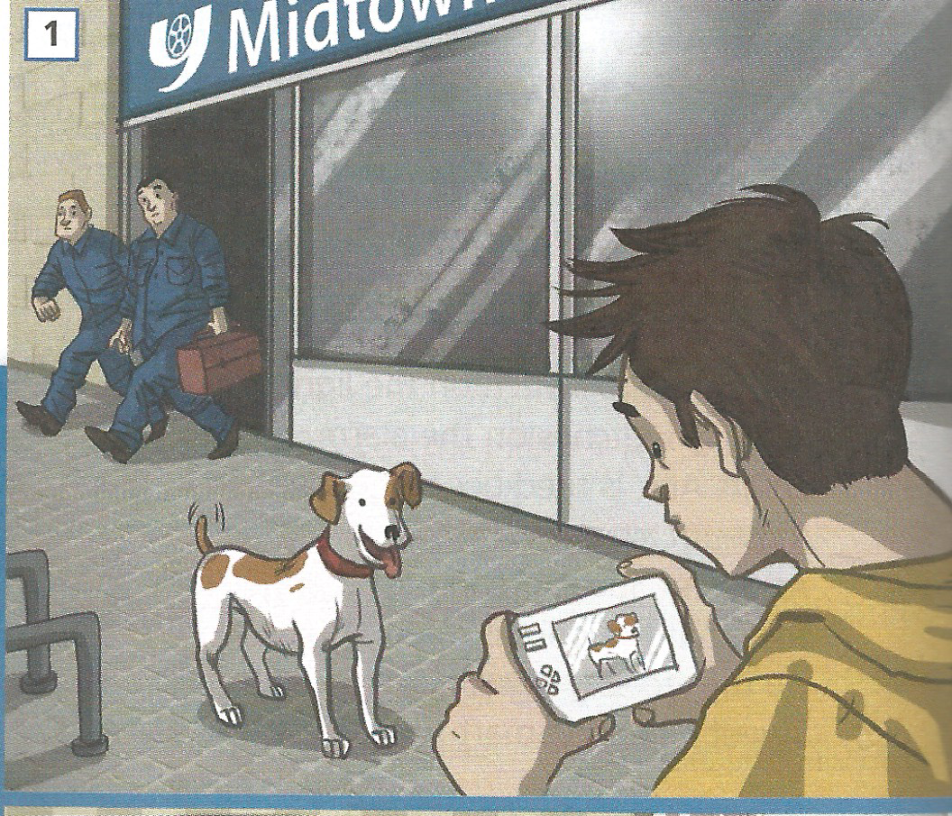 sat down /switched on 
looked at 
was on the radio
were looking for
were in his photos
knocked at
was 
phoned / wasn’t working
tried /was dead
crept into /ran out of the 
ran straight into/fell backwards
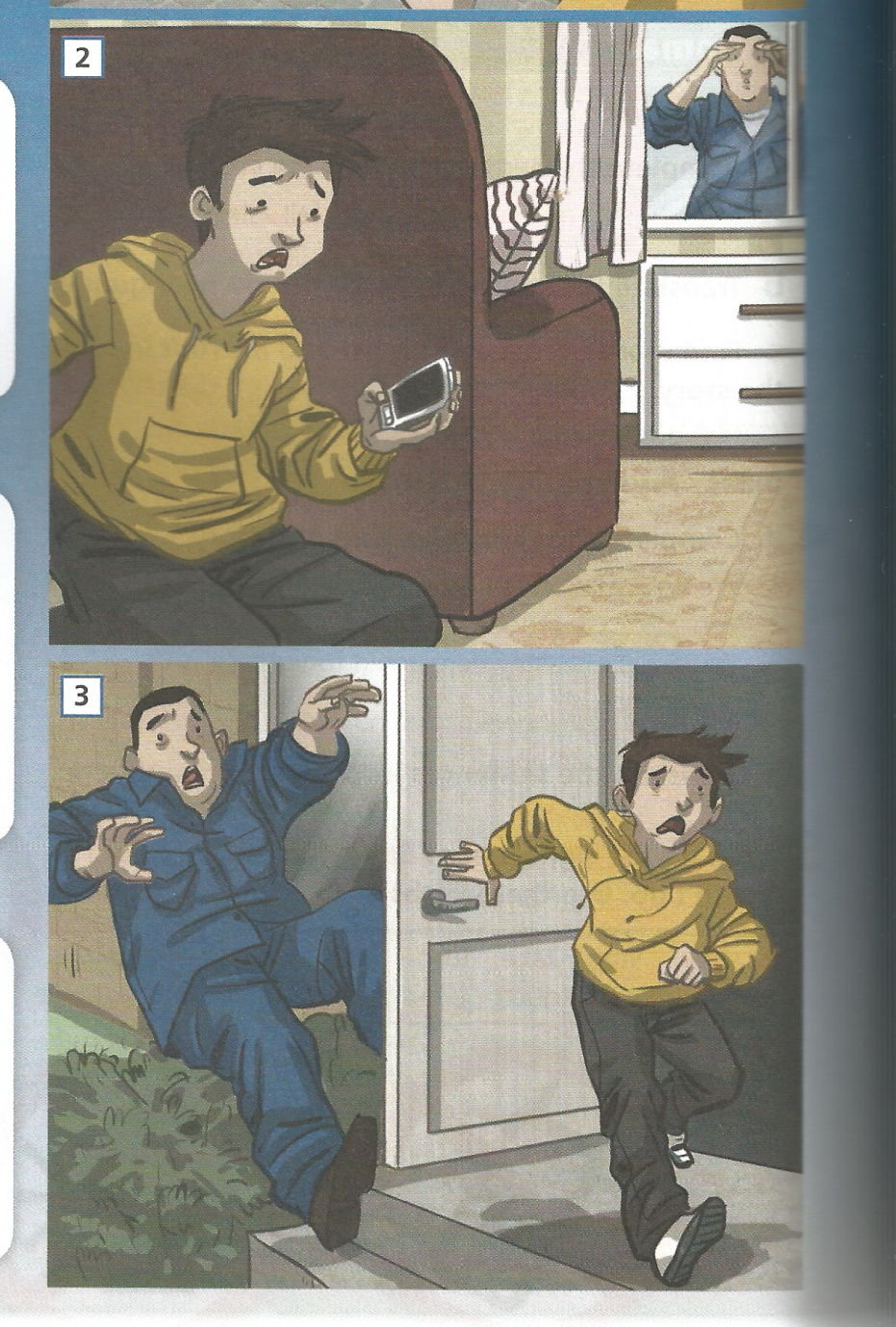 came
explained 
was a telephone engineer
got up/brushed off
was repairing
laughed/was very embarrassed
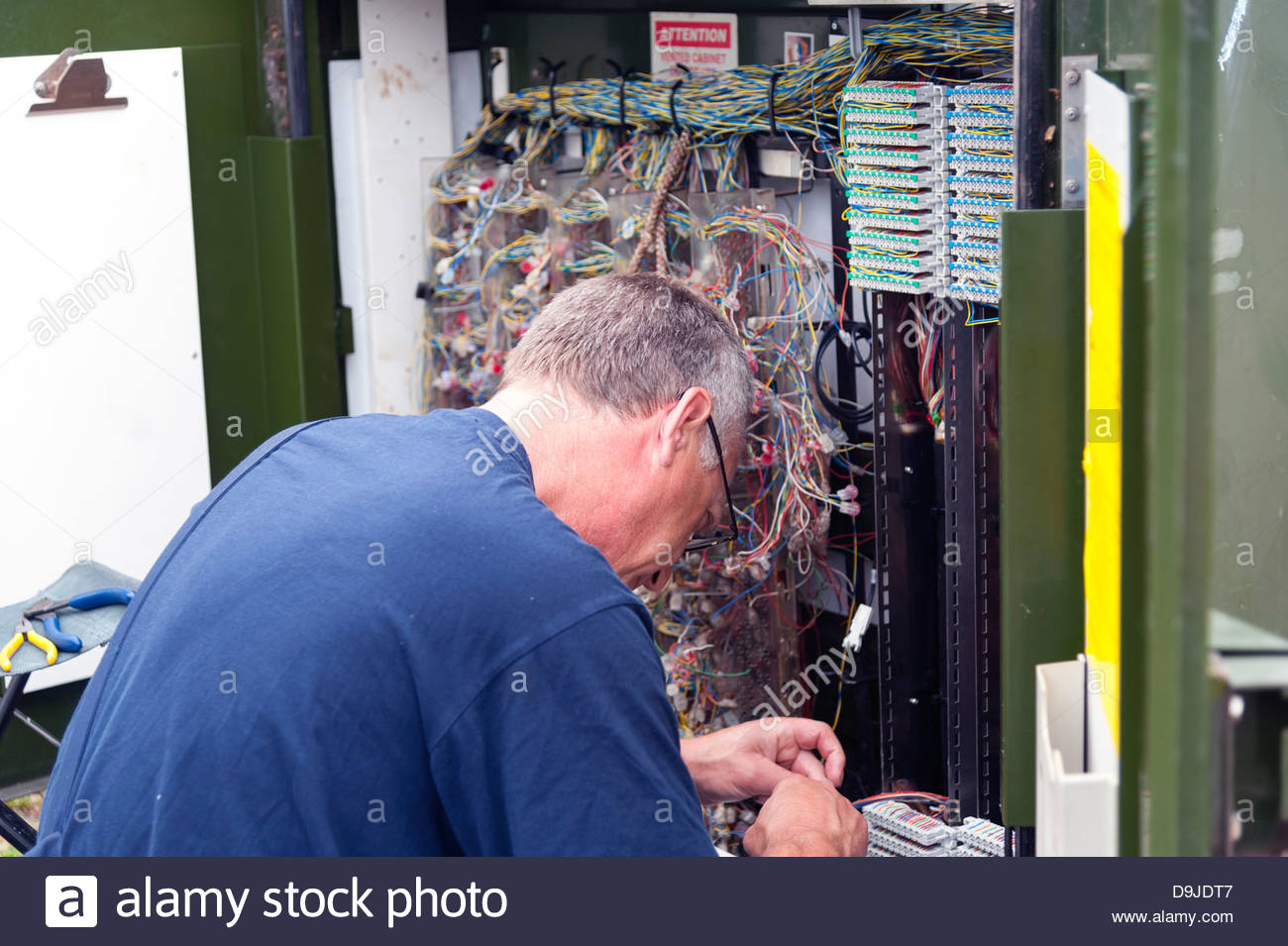